Gaussian Factor Processes
邢子謙 08/01
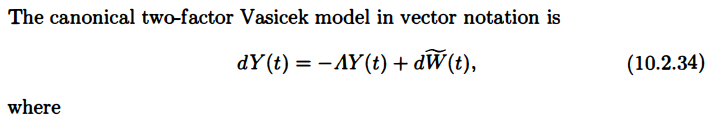 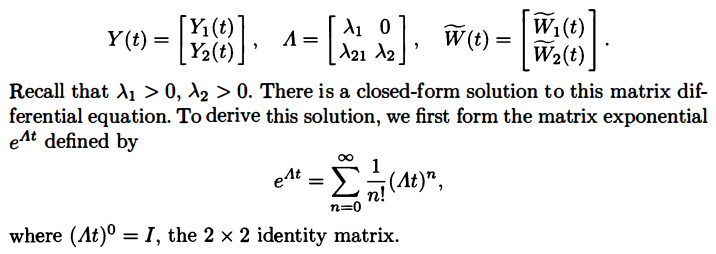 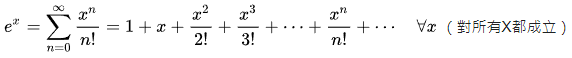 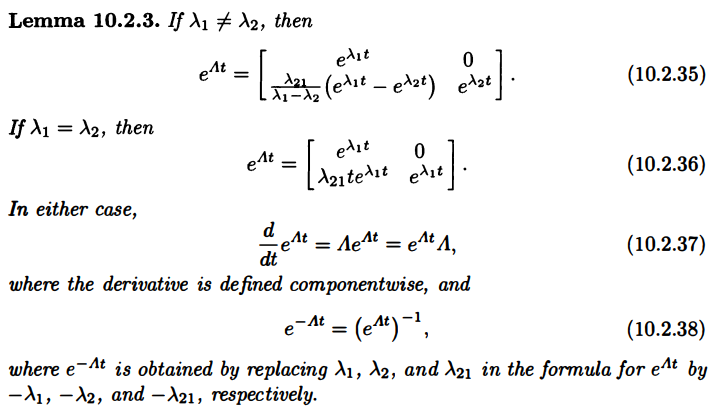 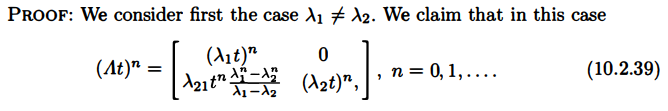 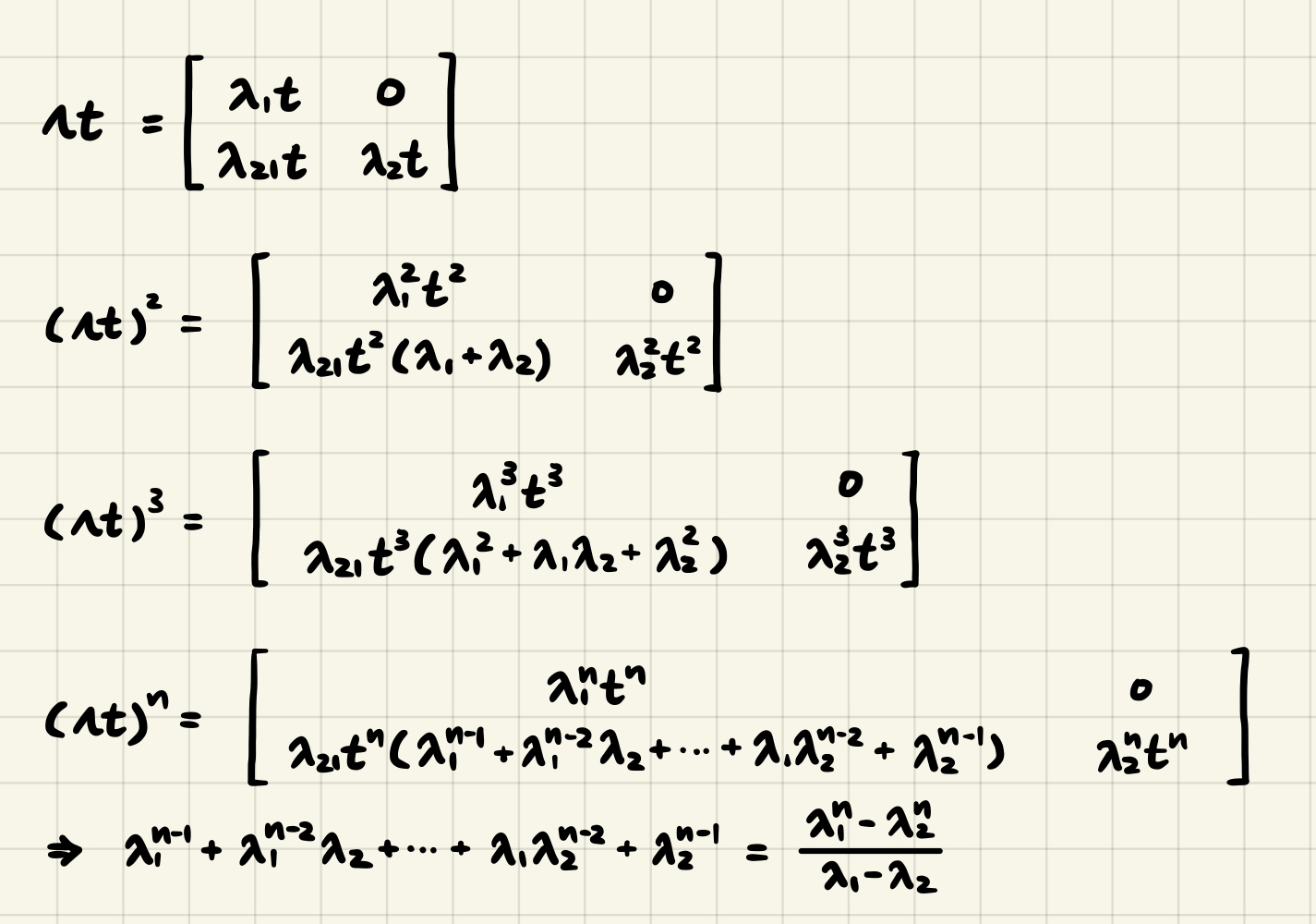 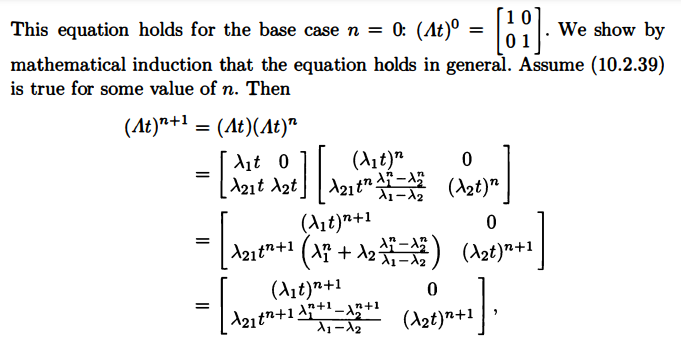 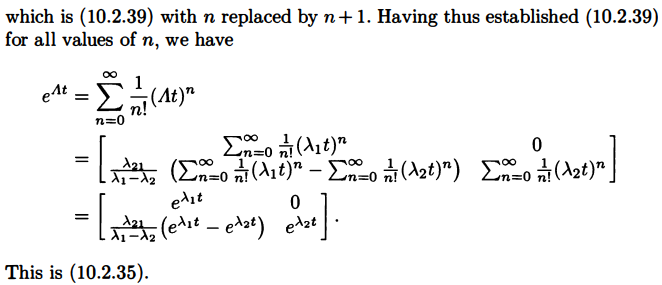 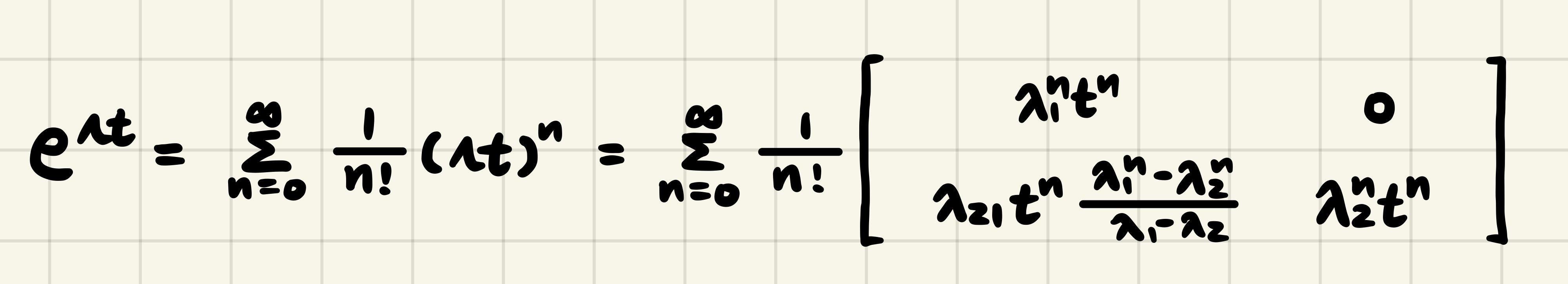 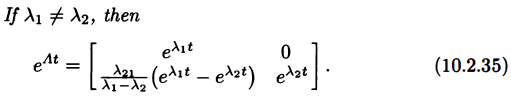 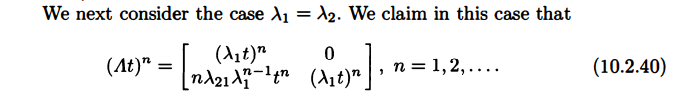 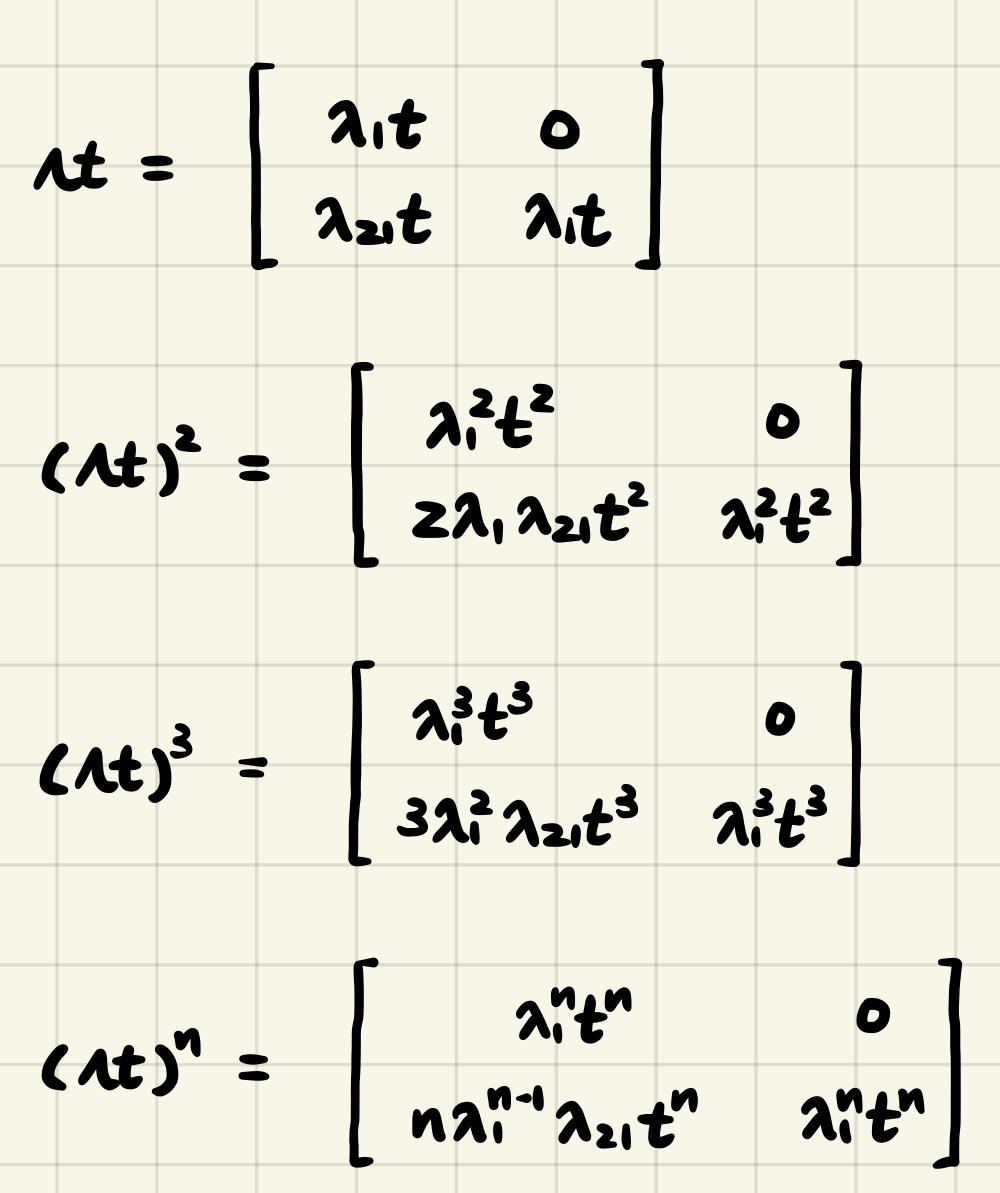 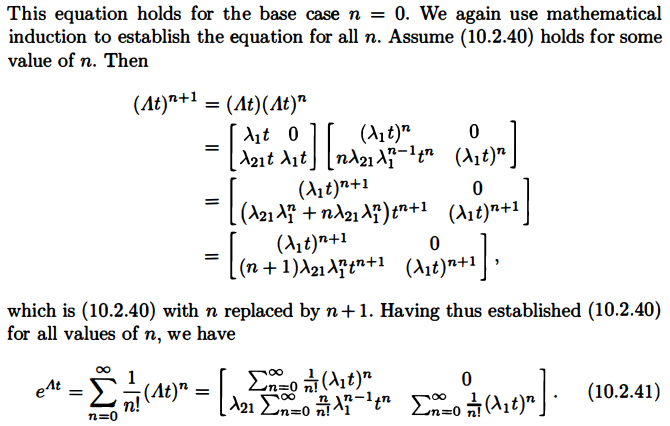 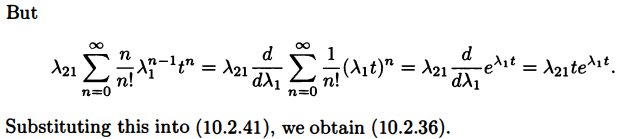 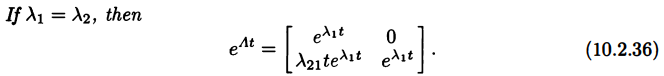 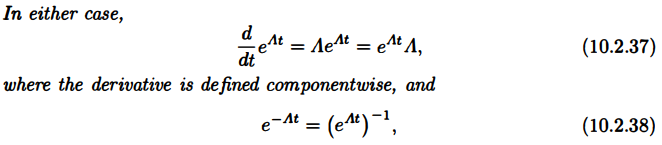 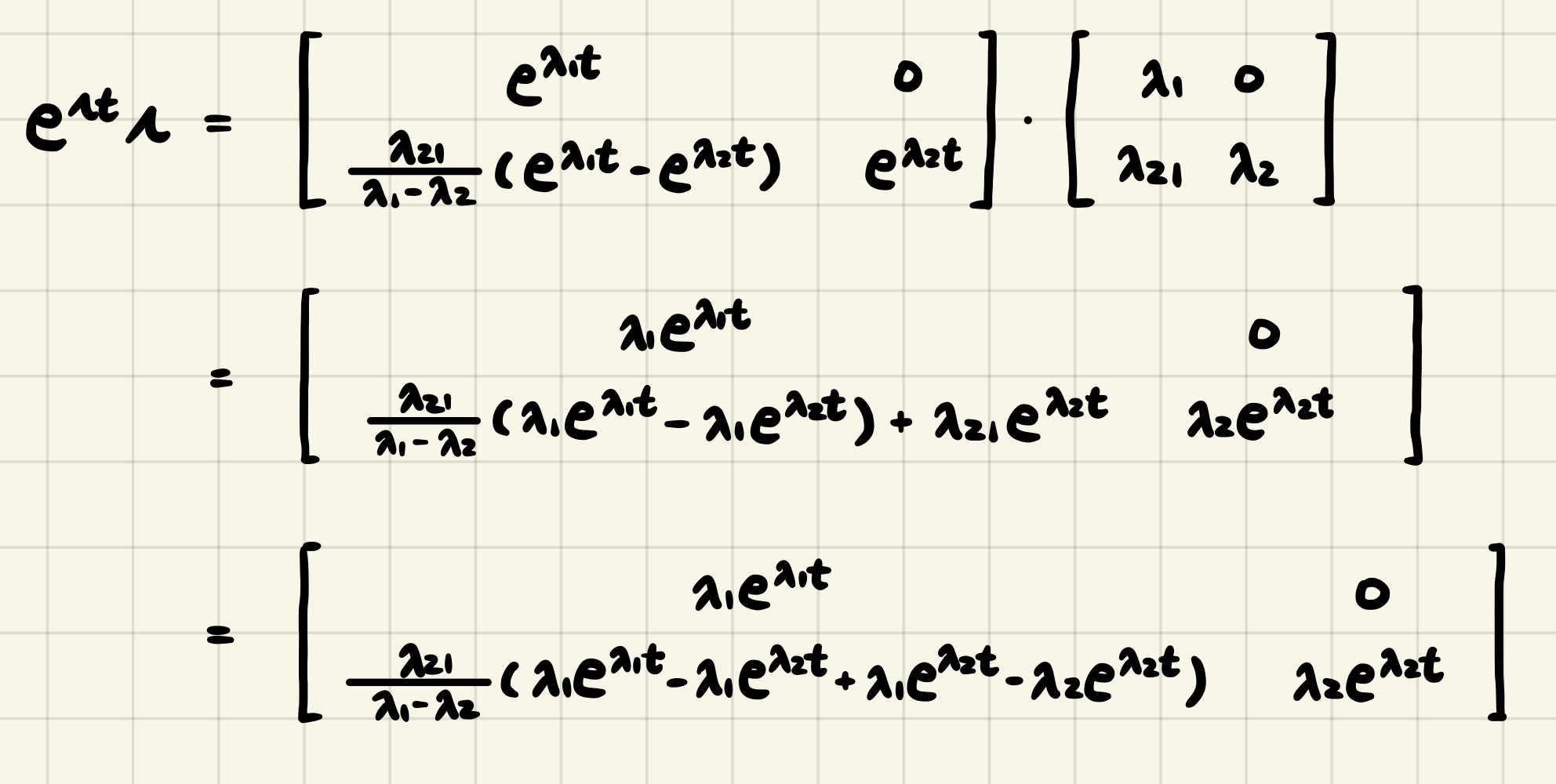 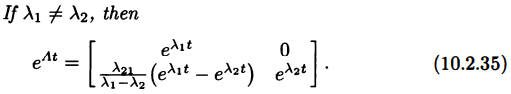 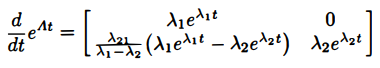 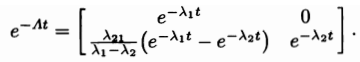 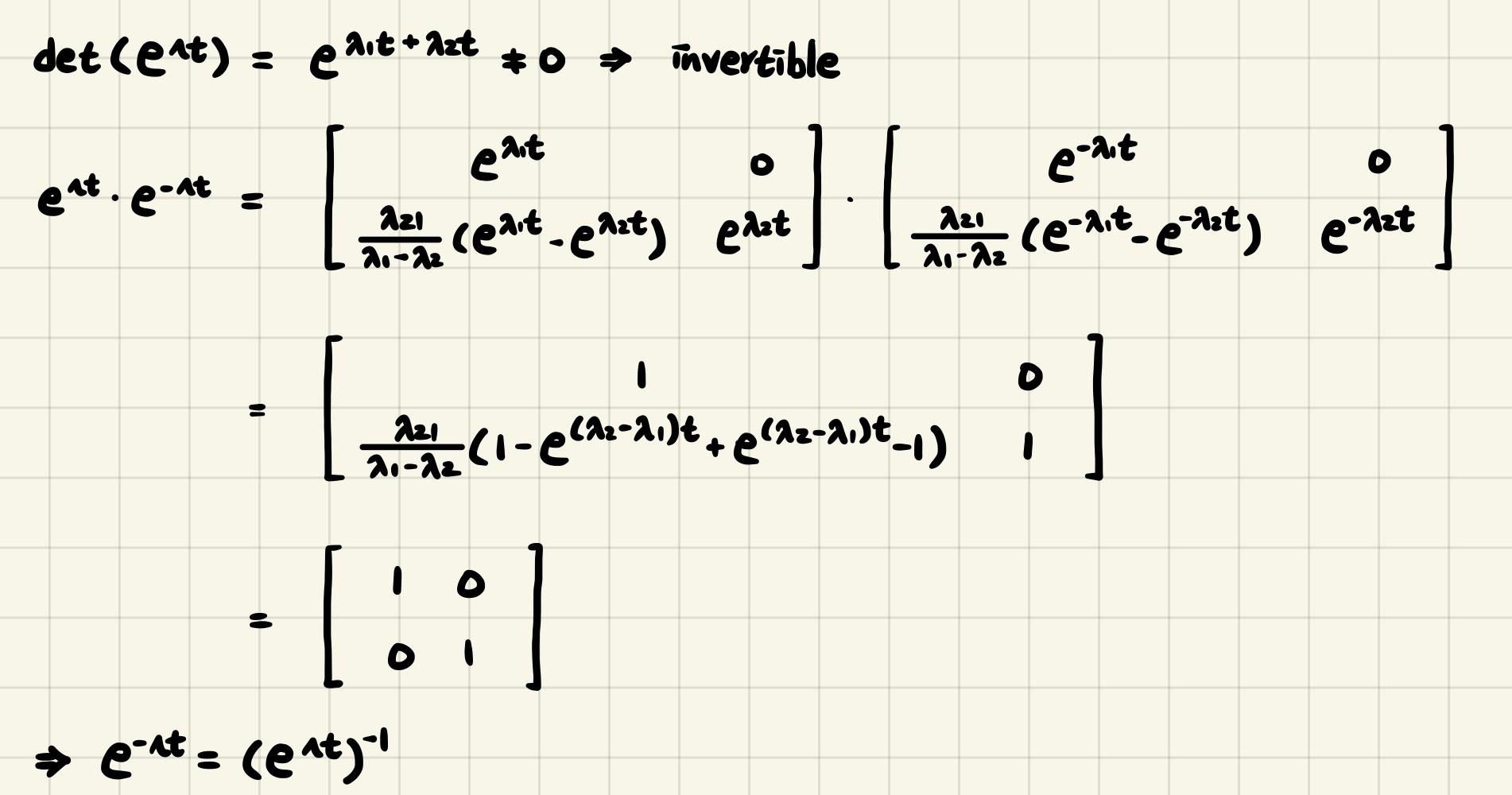 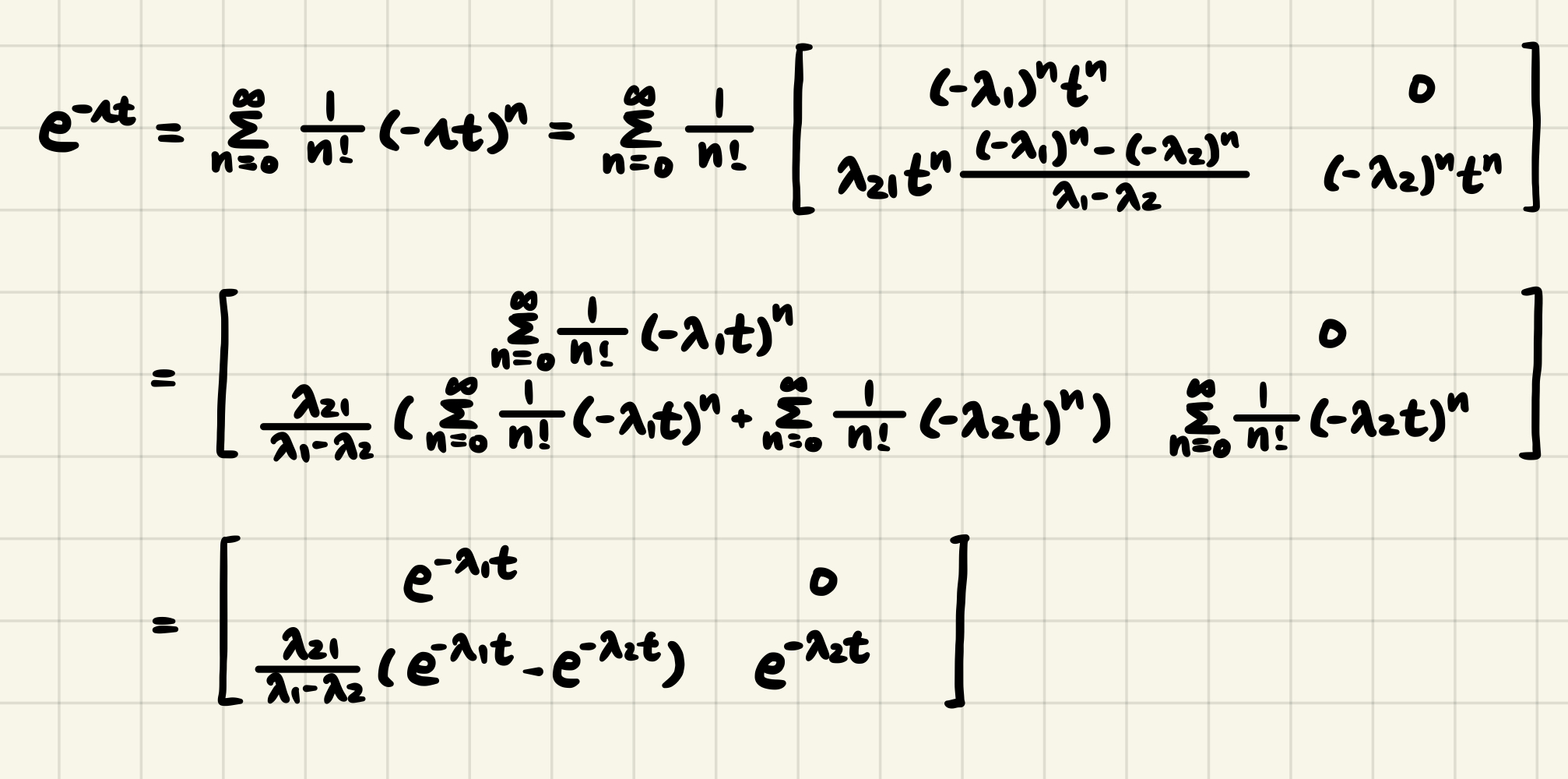 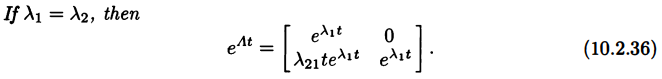 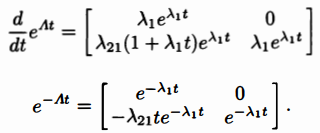 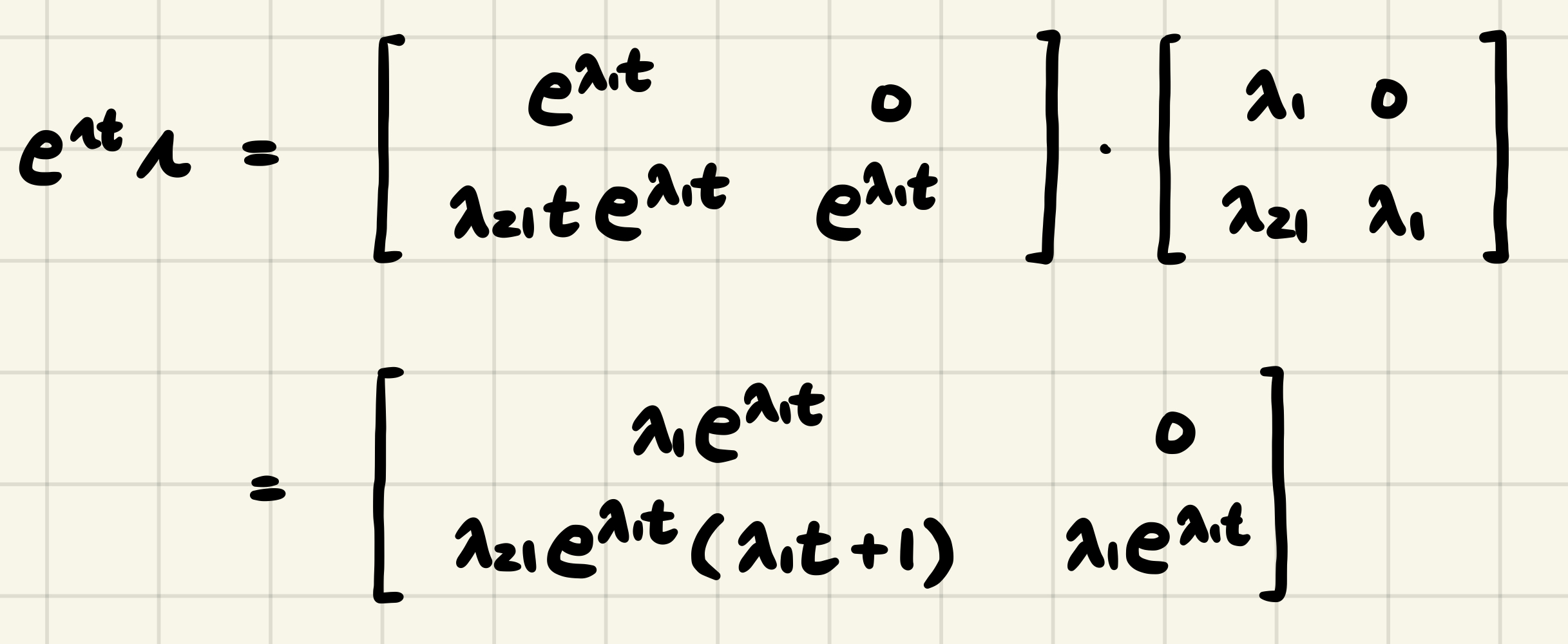 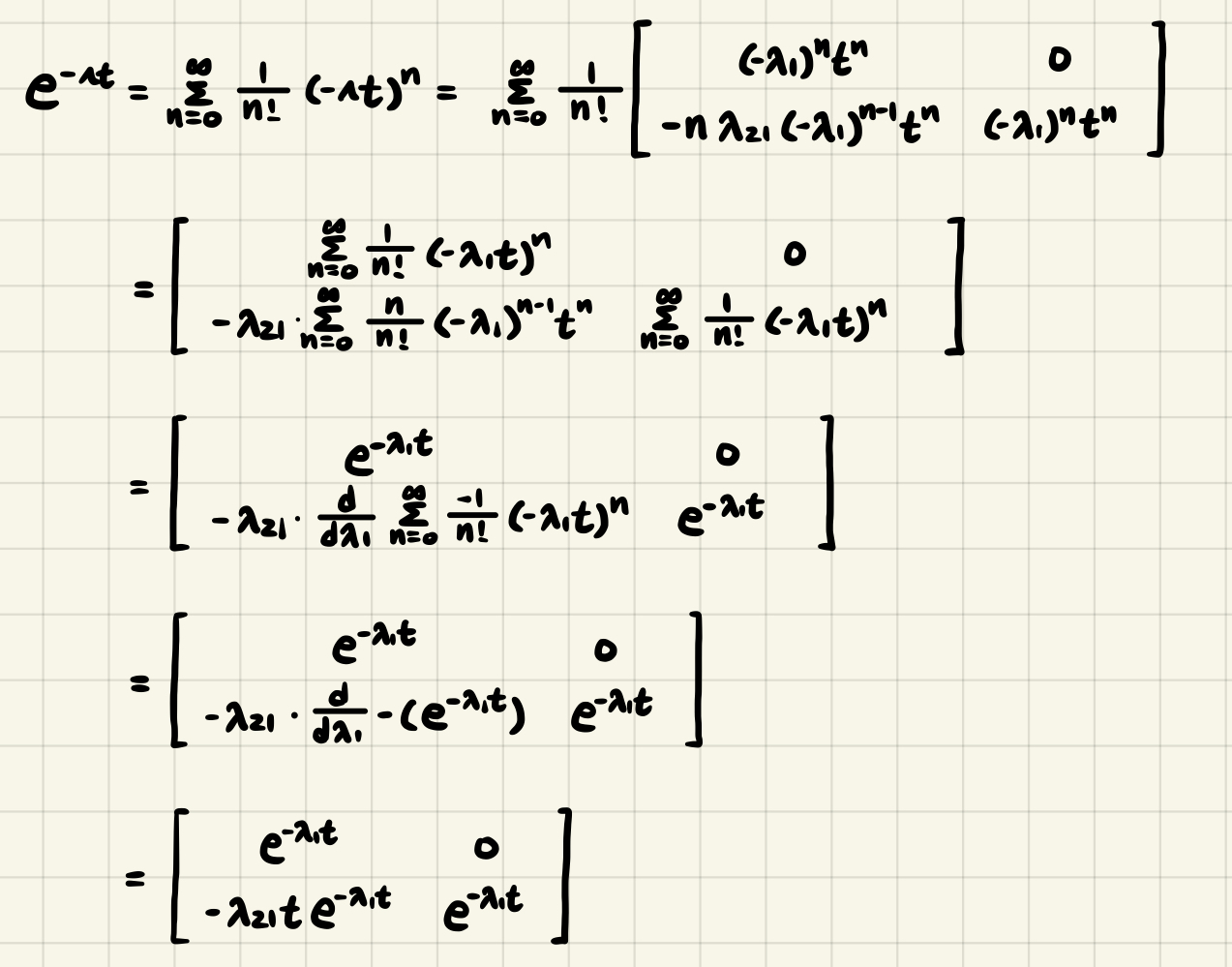 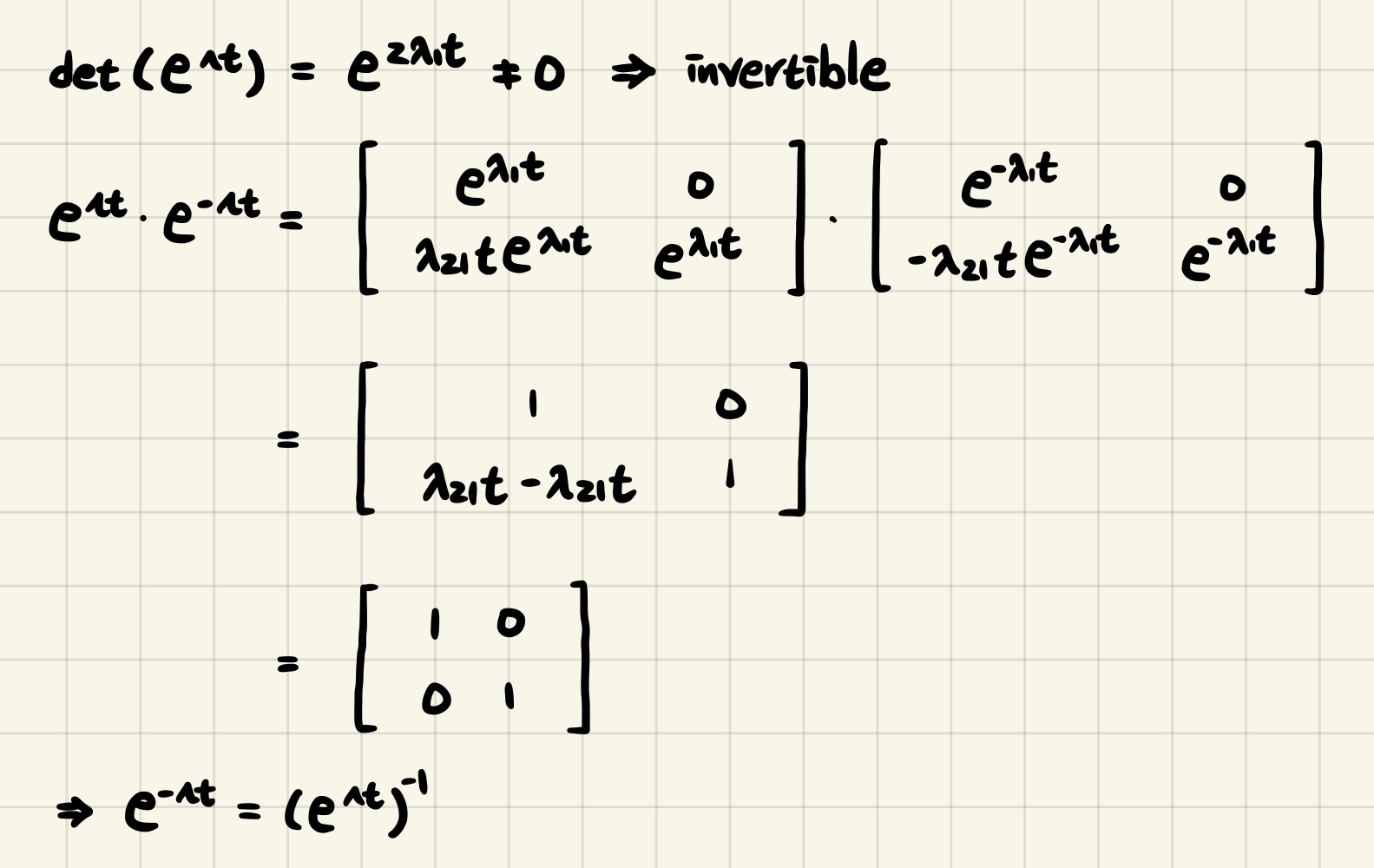 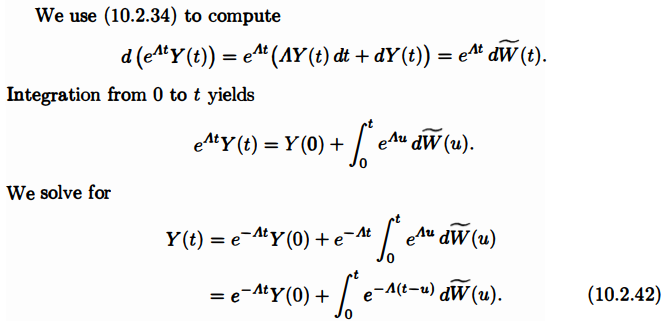 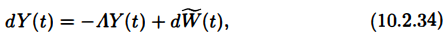 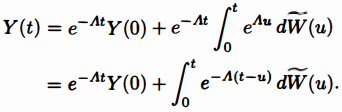 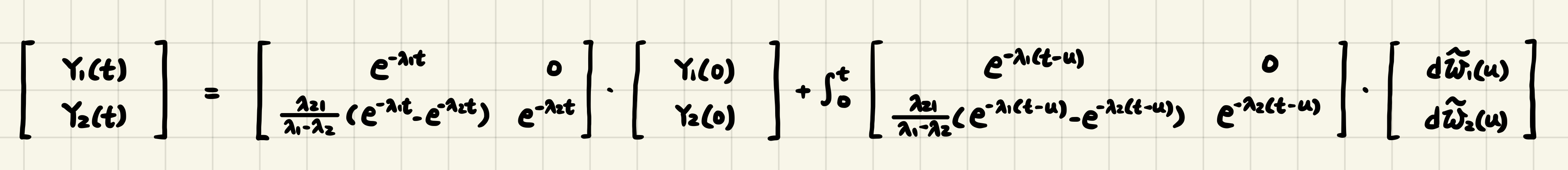 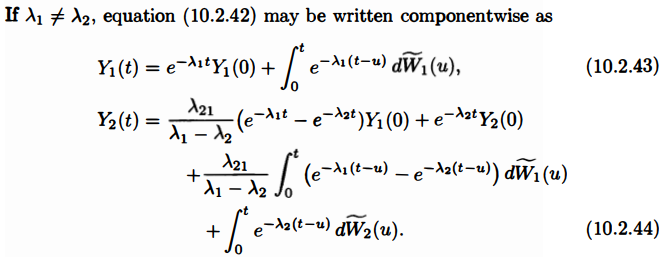 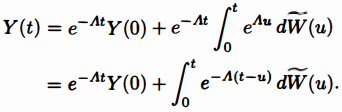 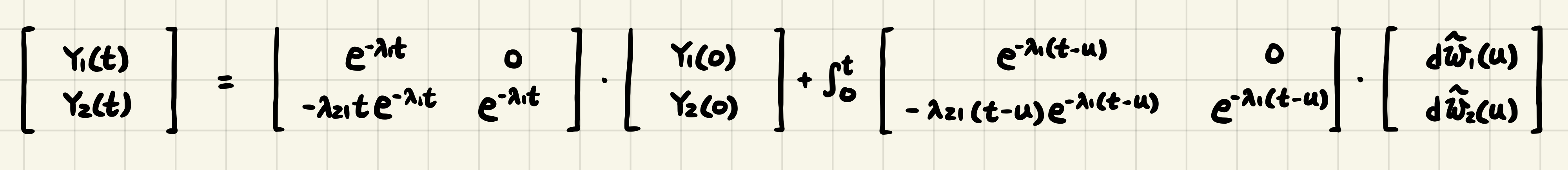 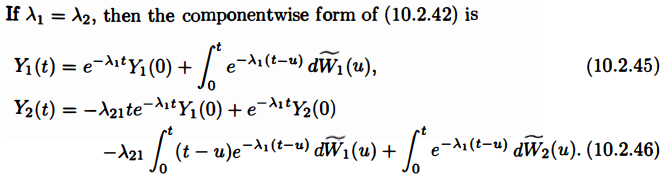 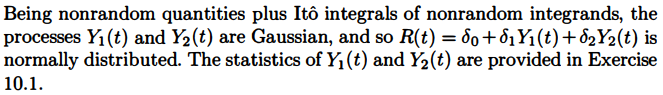 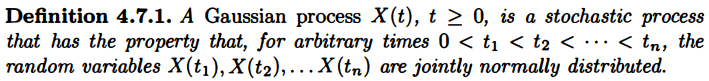 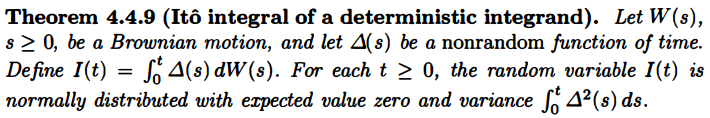 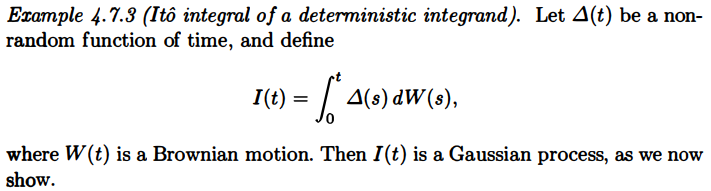